Financial Representative Meeting
Kyle Clark •  Vice President for finance & administration
February 15, 2017
Finance and Administration Updates
2
Finance & Administration Initiatives
New 4Rivers location on campus
 FAMU/FSU Joint College of Engineering food service location
 Compliance with the Payment Card Industry Data Security Standard
 Expanding use of our SciQuest Procurement System (SpearMart)
 Travel Management Services and System
 FSU Panama City Branch Campus P3 Student Housing Facility
 Food Service ITN
 Shared services with Ringling, New College of Florida, and University of South Florida Sarasota
Rating Agency visits with Fitch, Moody's and S&P
Refunded $7.6 million of long term debt with approximately $750k in savings
3
Finance & Administration Initiatives
New Pouring Rights agreement
 Active discussions regarding multimedia rights
 College Town Phase 3 Expansion
 Banking Services ITN
FSU Research Asset Management project
 Lean Cross Functional Teams
 FLSA Implementation
 Shared services with Ringling, New College of Florida, and University of South Florida Sarasota
Rating Agency visits with Fitch, Moody's and S&P
Refunded $7.6 million of long term debt with approximately $750k in savings
4
SUS Efficiency Summary
July 2016

FSU Projected Savings of $36.27 Million
State University System  Efficiencies
Highlights
 Enterprise software licensing agreements 		$9.3 Million
 Procurement Savings – Cooperatives/Consortiums	$7.8 Million
 Procurement Savings – Competitive Solicitations 	$6.2 Million
 Recurring Savings from July 2015 Report		$2.2 Million
 Prudential Productivity Awards				$1.9 Million
 Grainger MRO Program					$1.8 Million
 Student Health Ins. Payroll Deduction			$1.3 Million
5
Facilities Updates
6
Facilities Design & ConstructionActive Major Projects
7
Substantial Completion Date:  6/1/2017
GSF:  209,000 (Buildings 3 & 4); 19,300 GSF for Urban Eateries
Total Cost:  $ 69,663,254 
Fund Source:  University Funds
 
Project Information:
A 912-bed facility will be constructed in a suite style configuration. Magnolia Hall (Building 3), Azalea Hall (Building 4) consists of 912-bed suites and the 1851 Dining concept which were ready for Fall 2017 semester.  Common areas for study, lectures, recreation, and laundry are all included, as well as landscaped courtyards.  1851 Dining Concept is a unique food service venue located along Jefferson Street.
Consultants: 
Architect – Gilchrist, Ross, Crowe Architects, Tallahassee, FL
Contractor – Culpepper Construction, Inc., Tallahassee, FL
University Housing Replacement Phase II
8
University Housing Replacement Phase II
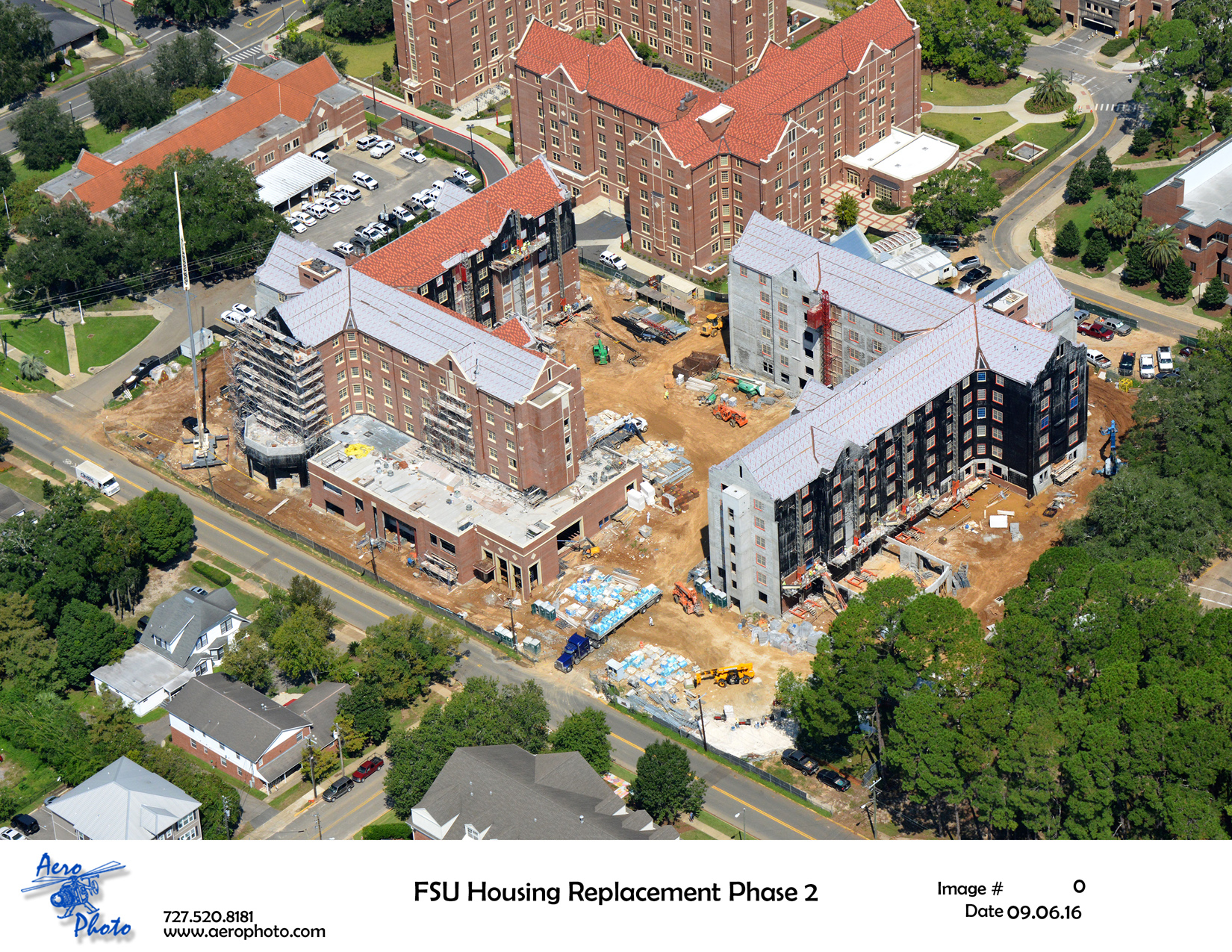 9
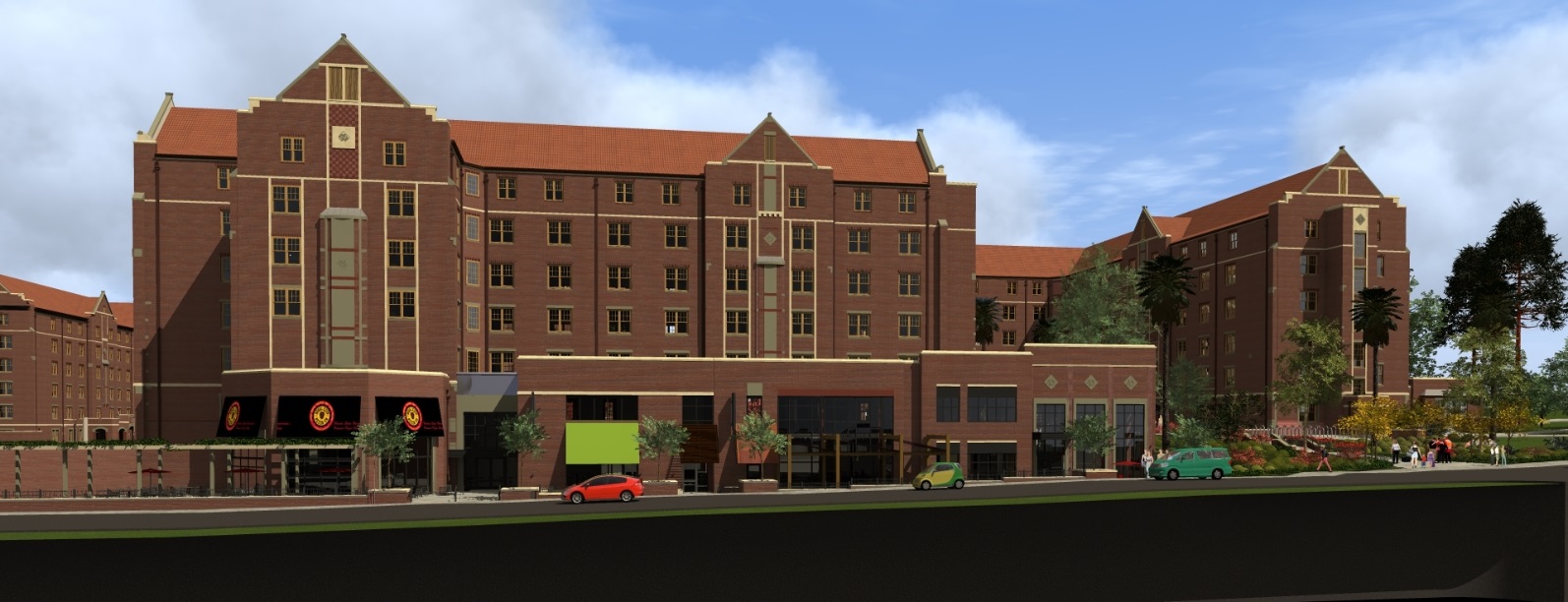 University Housing Replacement Phase II
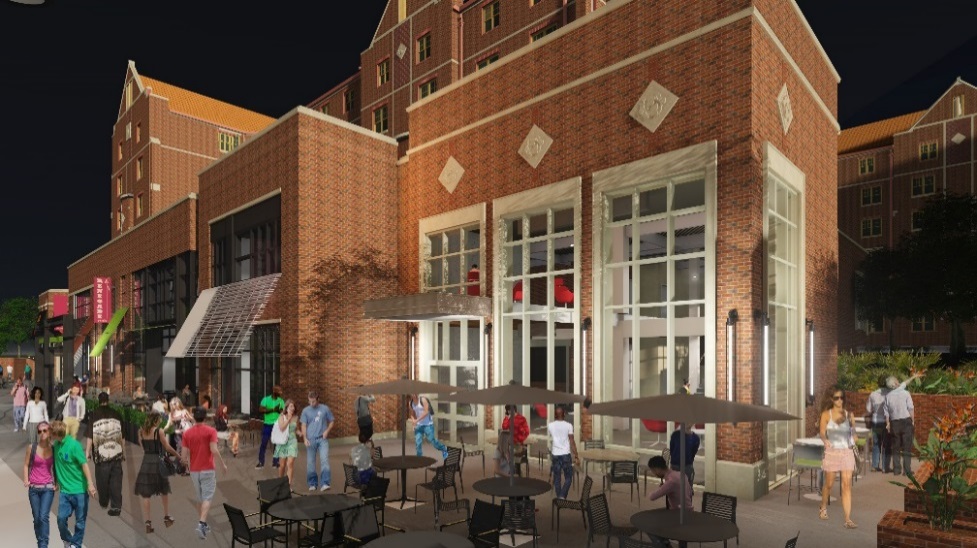 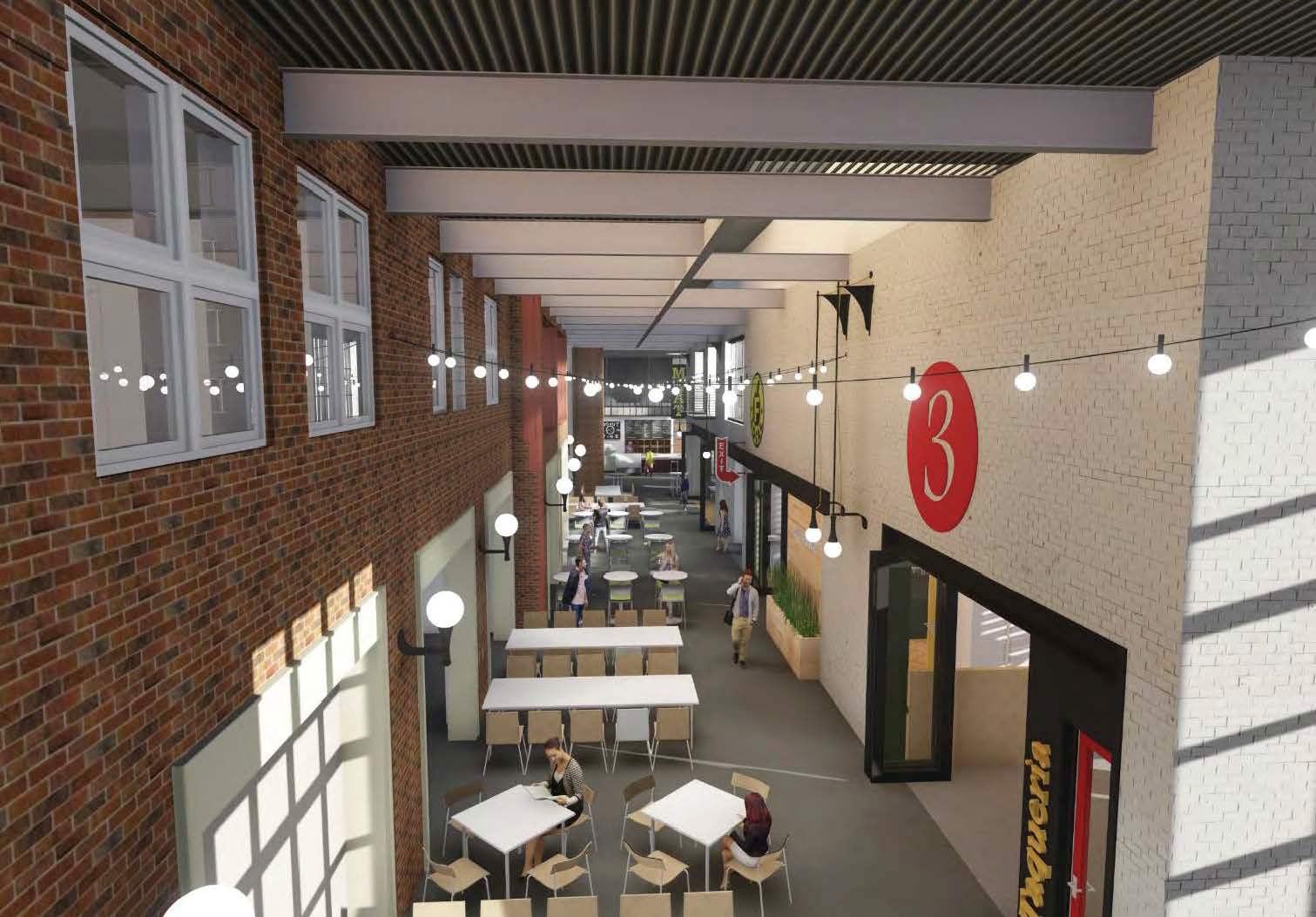 10
Substantial Completion Date:  02/15/2019 (If funding is received)
GSF:  130,000 +/-
Total Cost:  $69,850,000
Fund Source:  FCO
  
Project Information:
Located at the prominent corner of Woodward Avenue & Tennessee Street, the new EOAS building will provide state of the art classrooms, teaching labs, research labs, and offices for the Earth Ocean & Atmospheric Sciences Department which has been created from the recently merged departments of Geology, Oceanography, and Meteorology.
 
Consultants: 
Architects – Bohlin Cywinski Jackson Architects, Pittsburgh, PA
Contractor – Ajax Construction, Tallahassee, FL
Earth, Ocean & Atmospheric Sciences
11
Earth, Ocean & Atmospheric Sciences
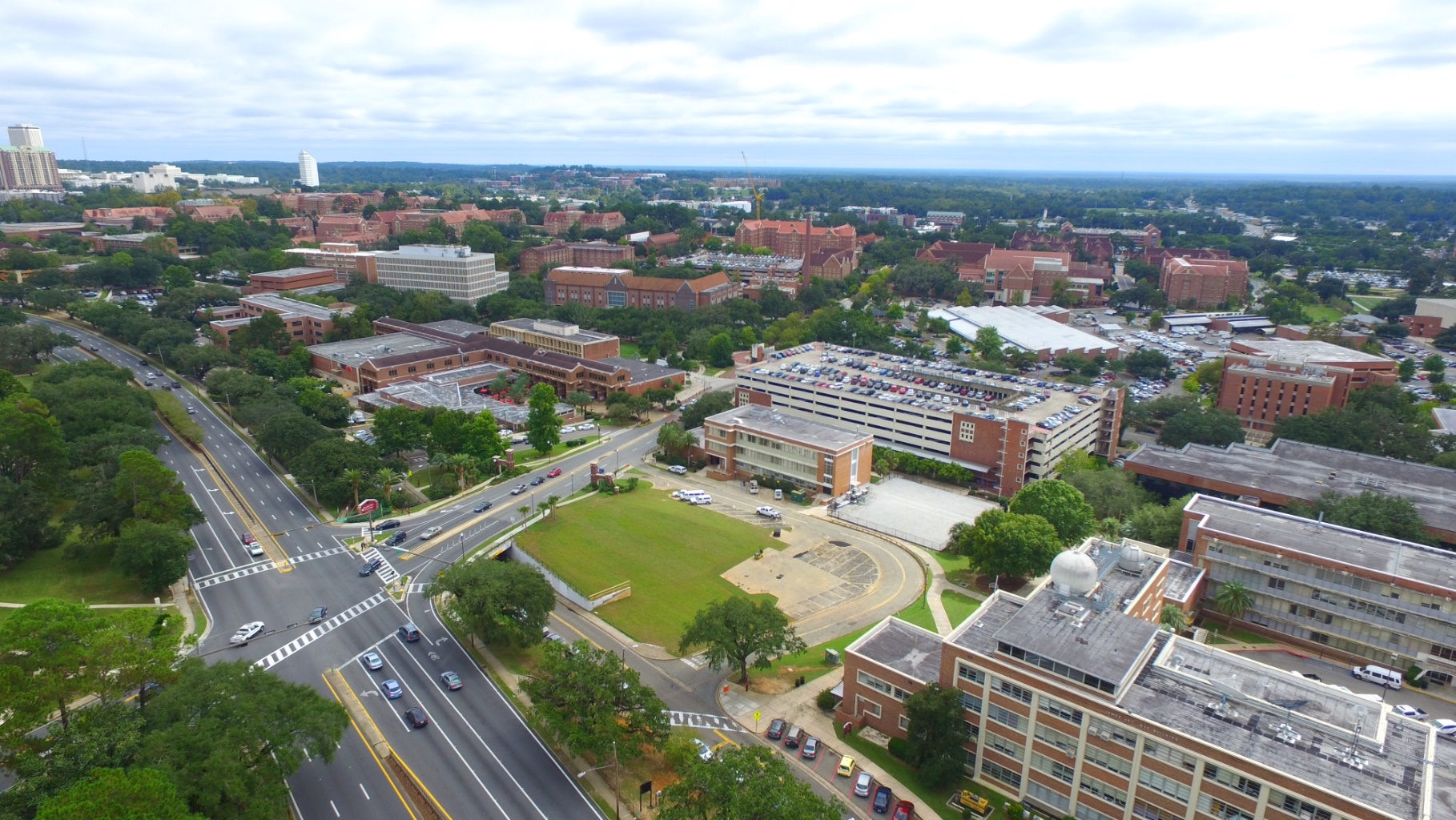 12
Earth, Ocean & Atmospheric Sciences
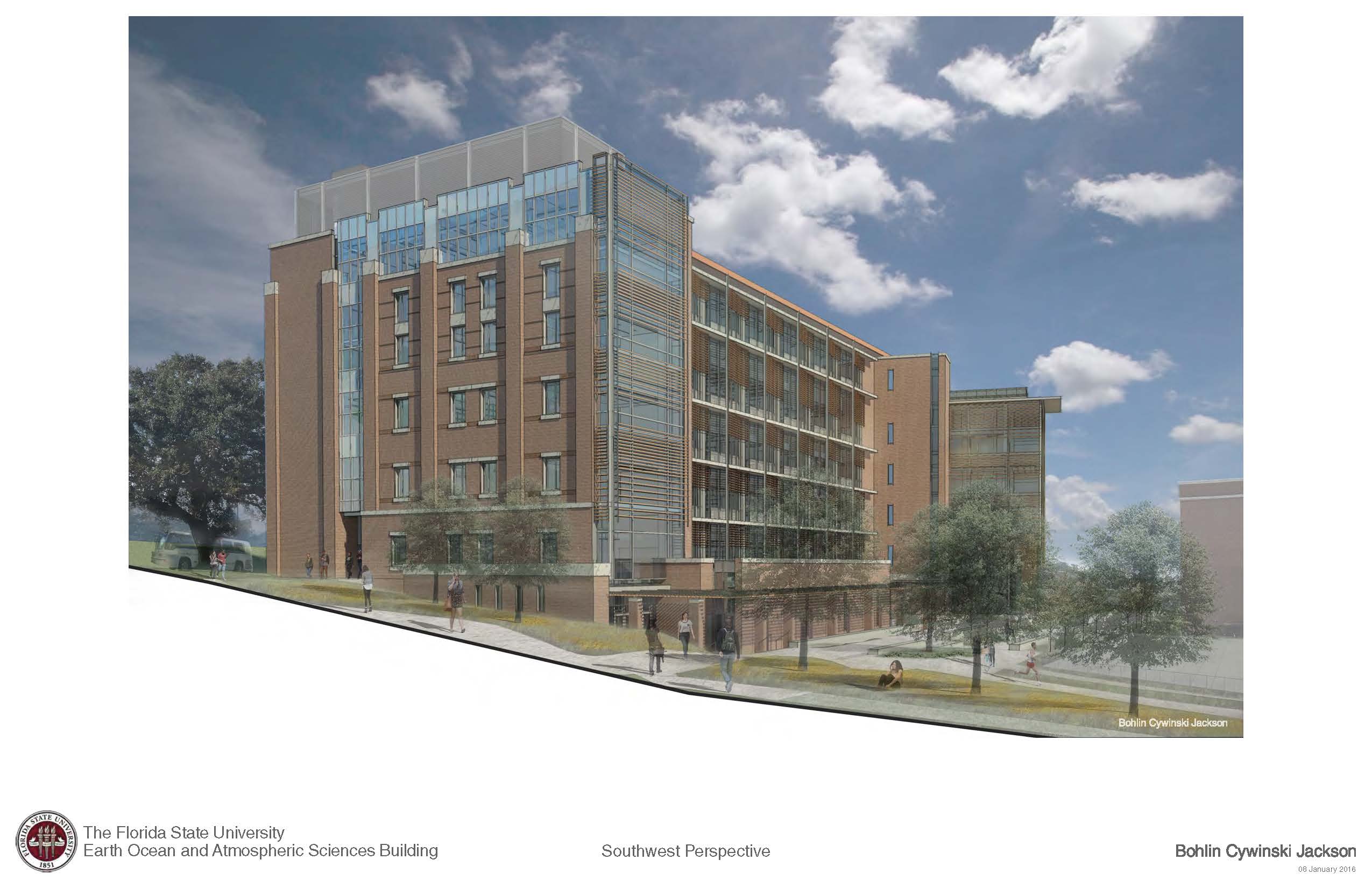 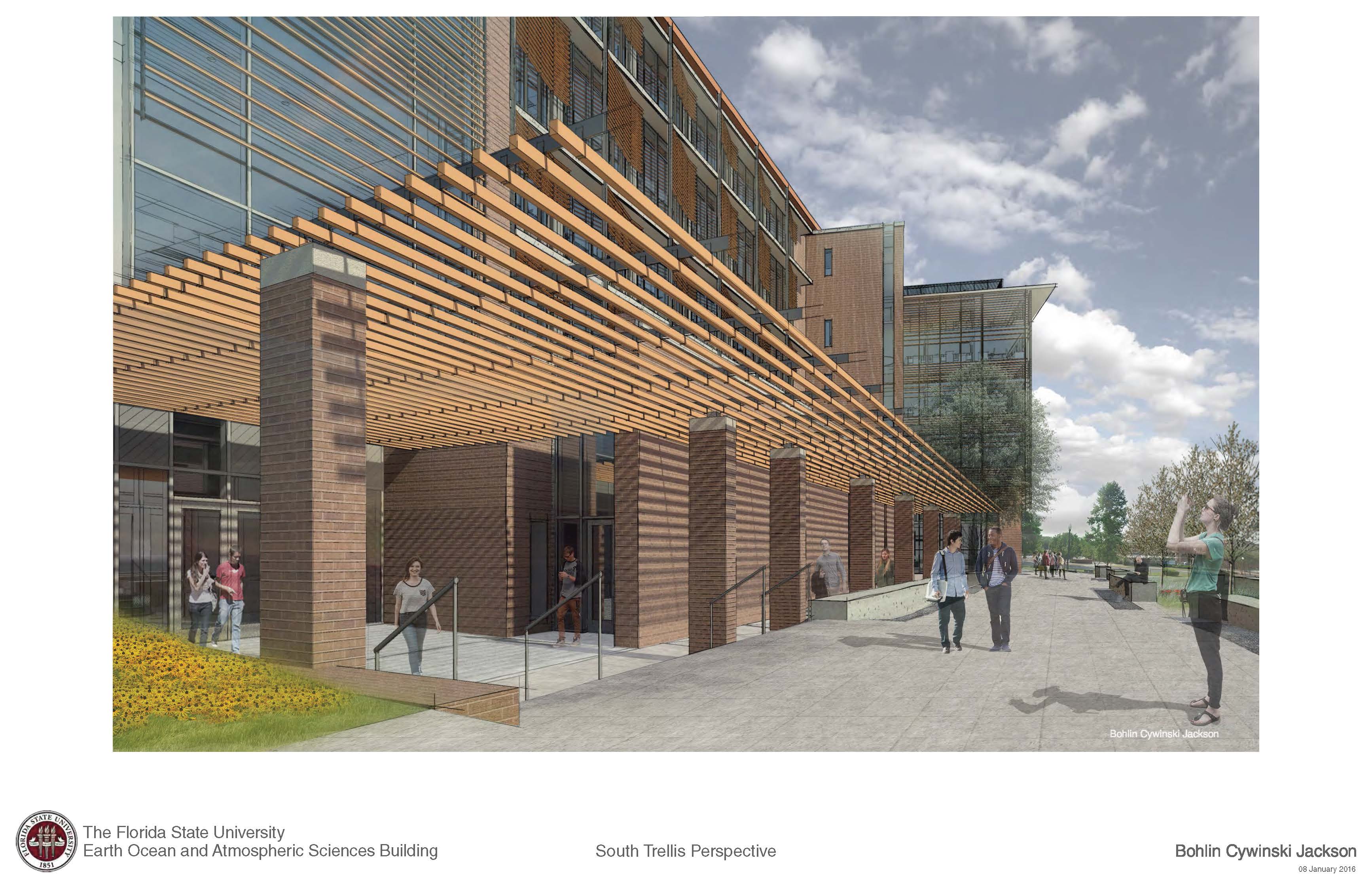 13
Completion Date:  06/15/2019 (If funding is received)
GSF:  125,000
Total Cost:  $85,000,000 (including equipment)
Fund Source:  University Funds/FCO
 
Project Information:  
This new facility will house interdisciplinary teams by creating a collaborative environment to conduct research and to develop commercialization opportunities to bring products to market.  Spaces to be constructed are research labs, imaging/characterization labs, clean room facilities, collaboration spaces, administrative spaces, and building support functions.  Researchers in the disciplines of biomedical engineering, chemistry, chemical engineering, condensed matter physics, and device prototyping will be accommodated.
 
Consultants: 
Architect – Wilson Architects, Boston, MA
Contractor – Whiting-Turner, Tampa, FL
Interdisciplinary Research & Commercialization Building (IRCB)
14
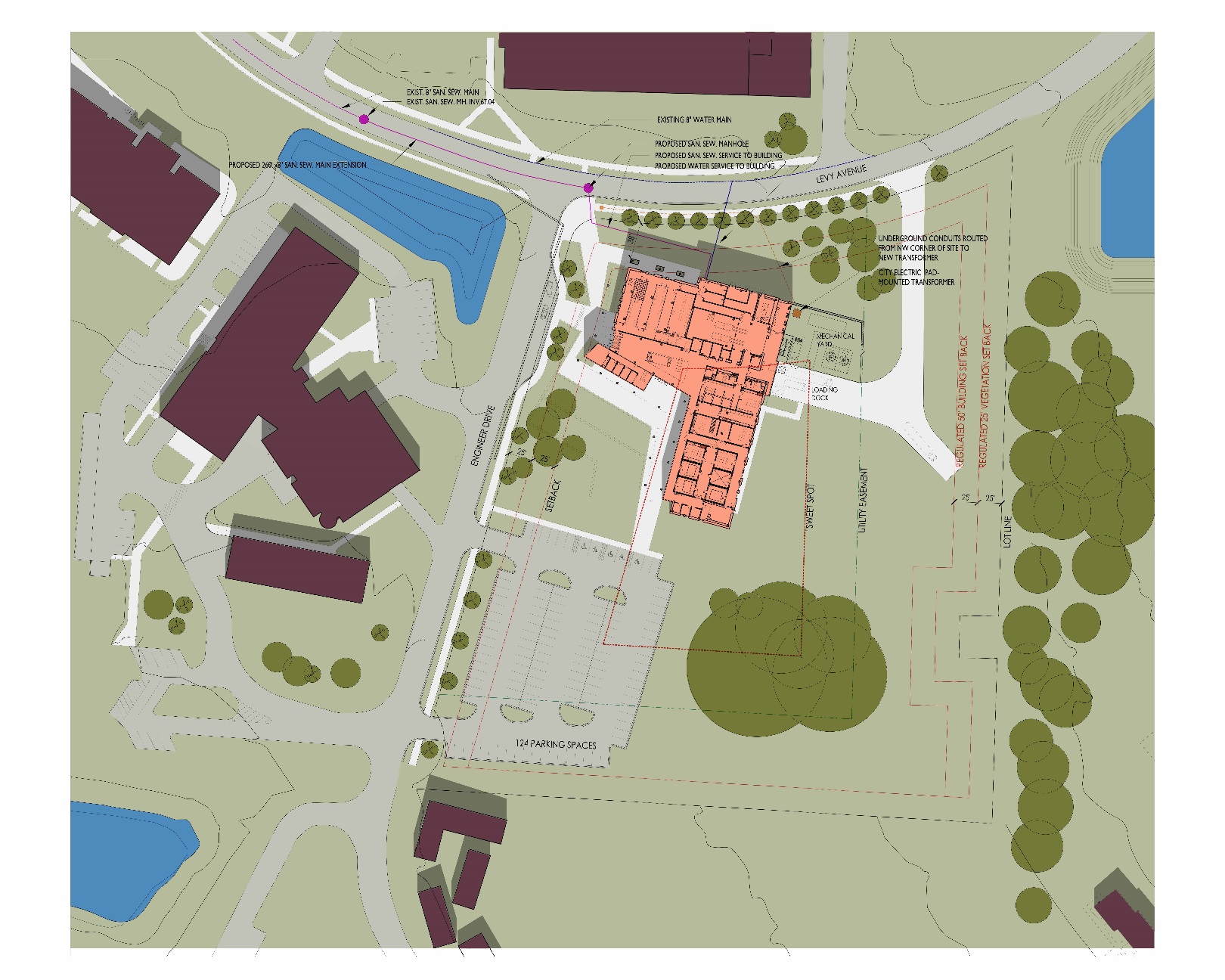 Interdisciplinary Research & Commercialization Building (IRCB)
15
Interdisciplinary Research & Commercialization Building (IRCB)
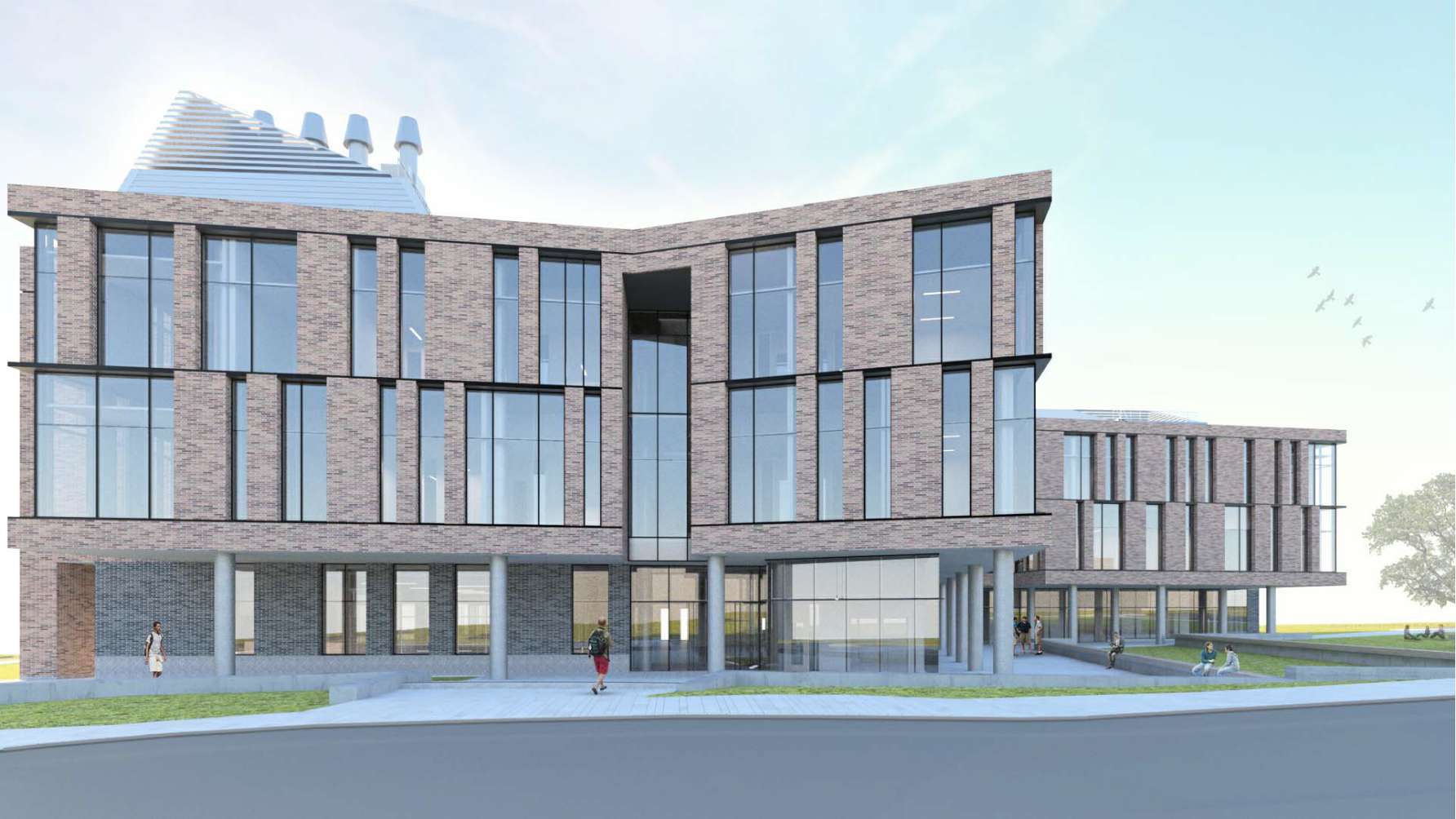 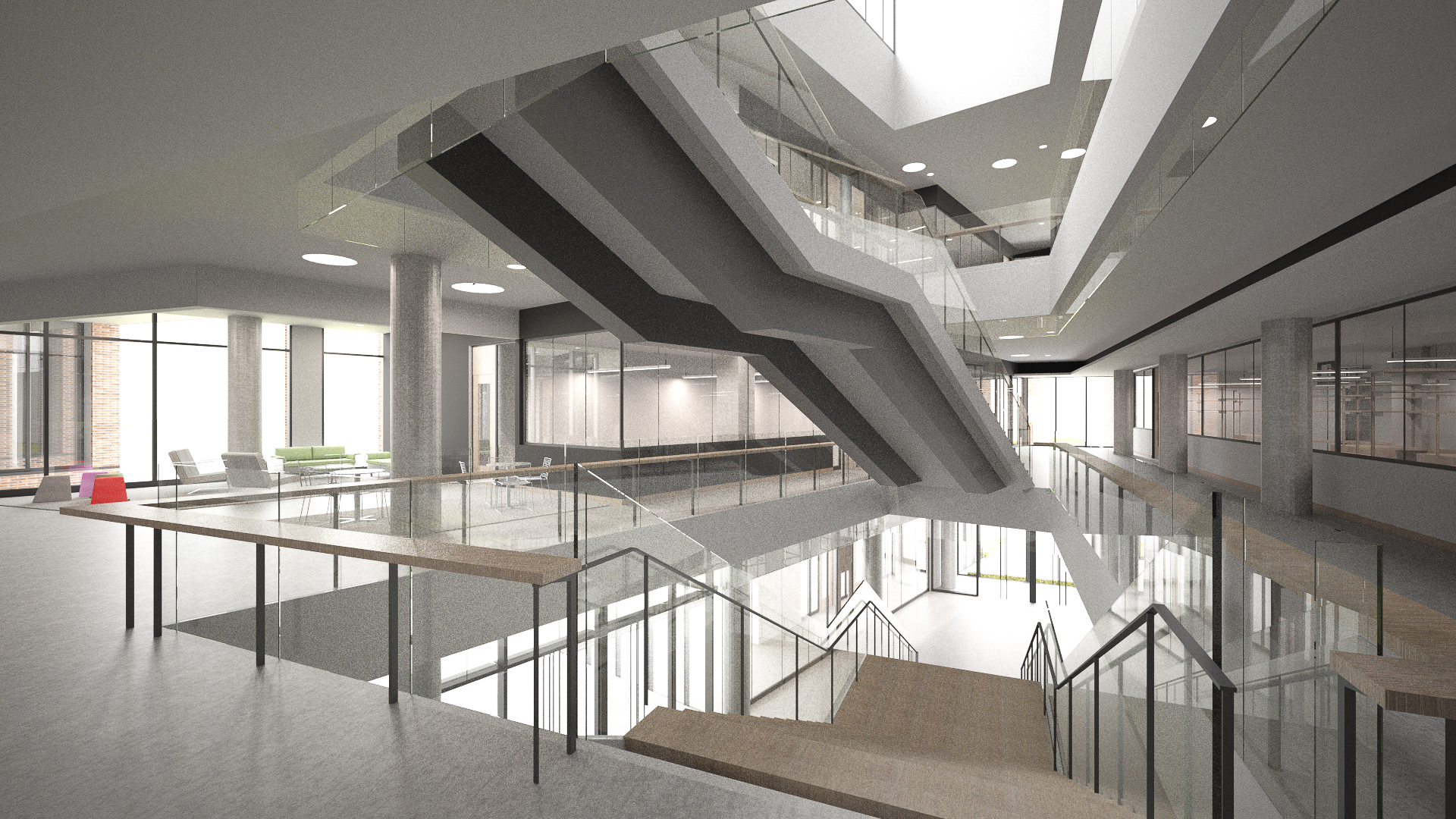 16
Substantial Completion Date:  TBD
GSF:  250,000
Total Cost:  $88,000,000
Fund Source:  FCO/Private Funds
 
Project Information:
The project completely relocates the College of Business to the O’Connell property south of the Civic Center.  This facility will include space for teaching, meeting, collaboration, administration, and event spaces.

Consultants: 
Architects – TBD
Contractor – TBD
College of Business
17
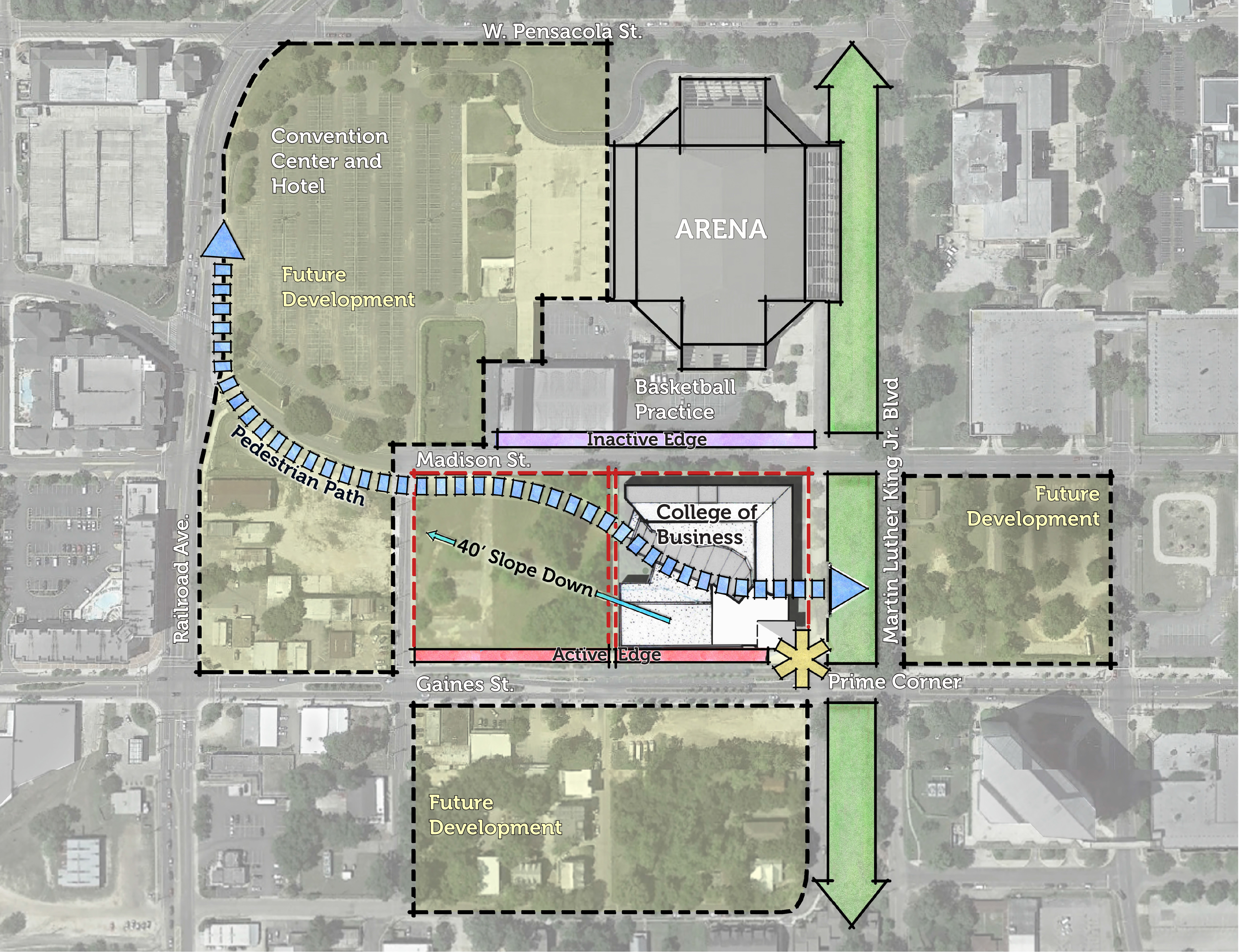 College of Business
18
College of Business
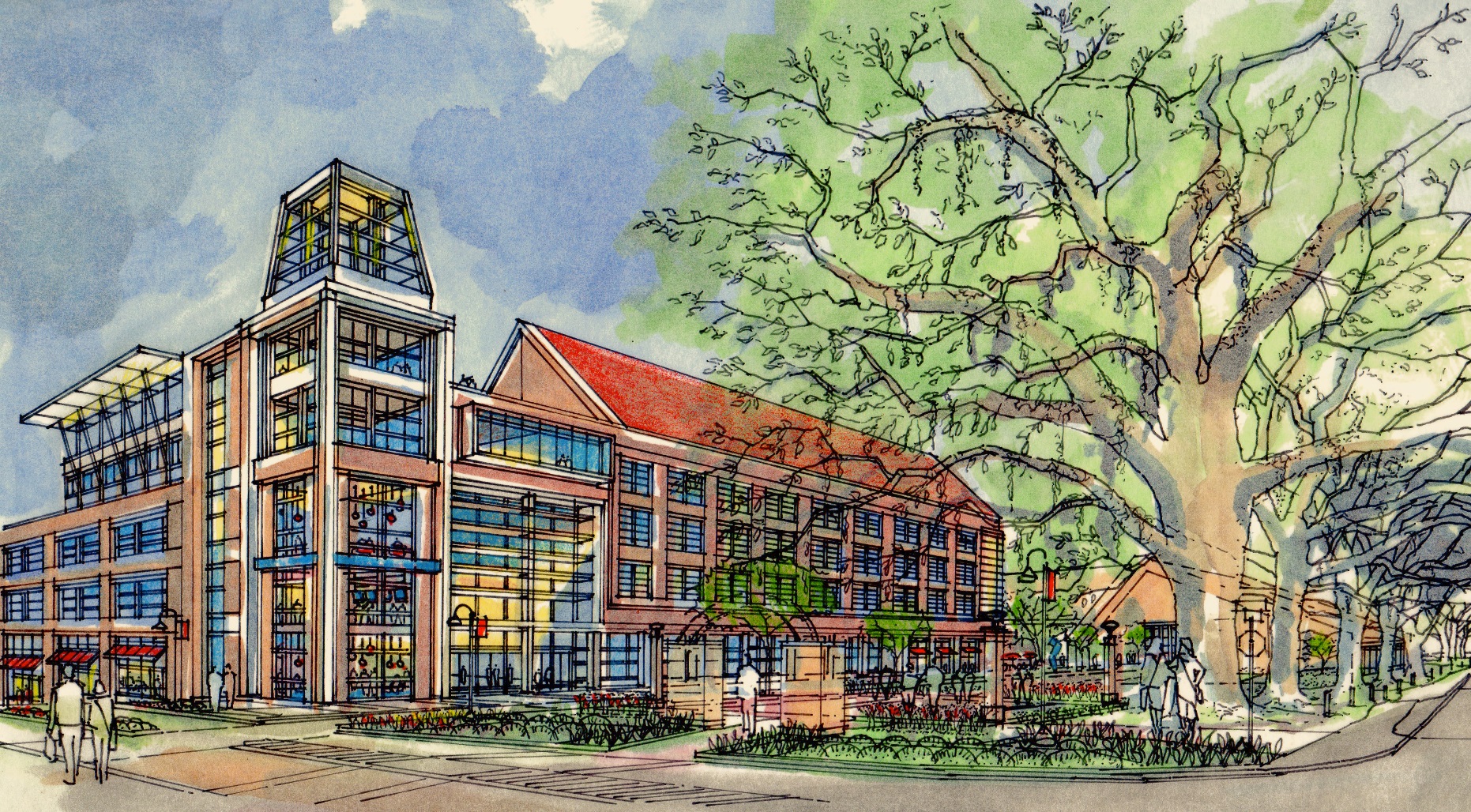 19
Substantial Completion Date:  7/15/2020
GSF:  110,000
Total Cost:  $52,500,000
Fund Source:  CITF/University Funds
 
Project Information:
The project consists of new space with a holistic look at the entire Student Union for future expansion. There will be spaces for student activities, student government, a multipurpose ballroom, Greek life, flexible student spaces, retail/dining and patio/hardscape courtyards.

Consultants: 
Architects – TBD
Contractor – TBD
Student Union Expansion
20
Student Union Expansion
21
Student Union Expansion
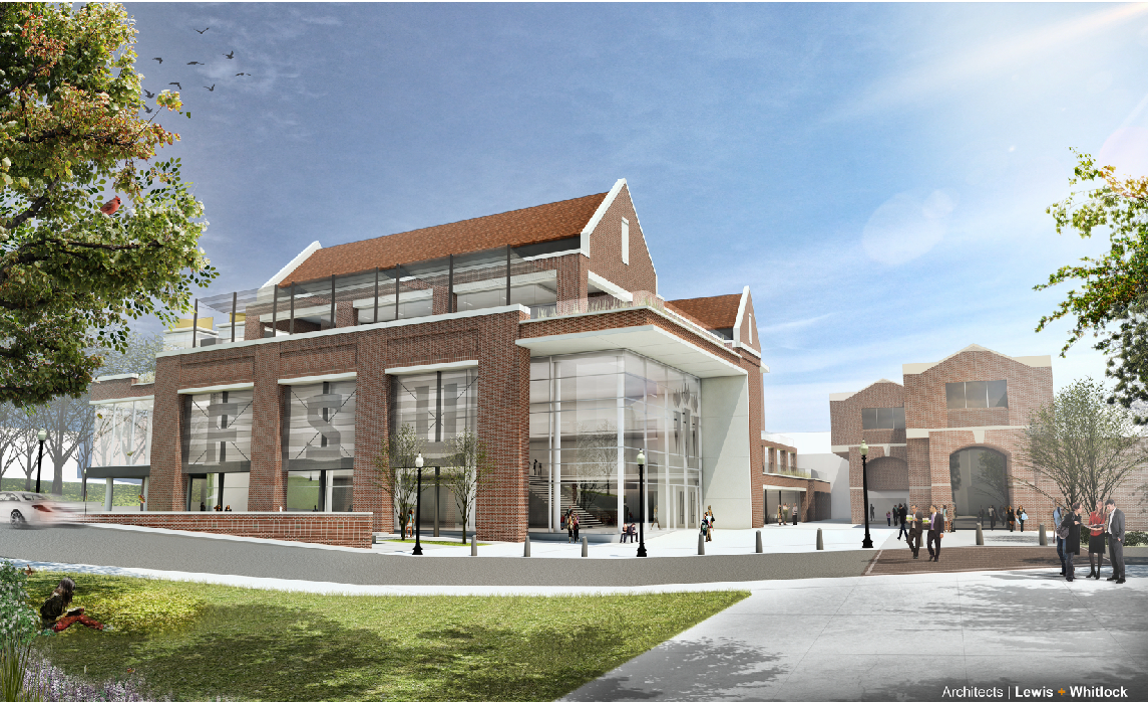 22
Substantial Completion Date:  8/15/2017
GSF:  20,000
Total Cost:  $8,250,000
Fund Source:  University Funds
  
Project Information:
This project renovates the Guaranty Bank Building located at 111 South Monroe Street in Tallahassee.  This project will create space for faculty, staff & students.  This facility will accommodate collaboration, presentation, reception and  event spaces for students to connect with entrepreneurial mentors in a creative environment.

Design-Build Consultants: 
Architects – Lewis & Whitlock
Contractor – Culpepper
Jim Moran School of Entrepreneurship / Jim Moran Institute
23
Jim Moran School of Entrepreneurship / Jim Moran Institute
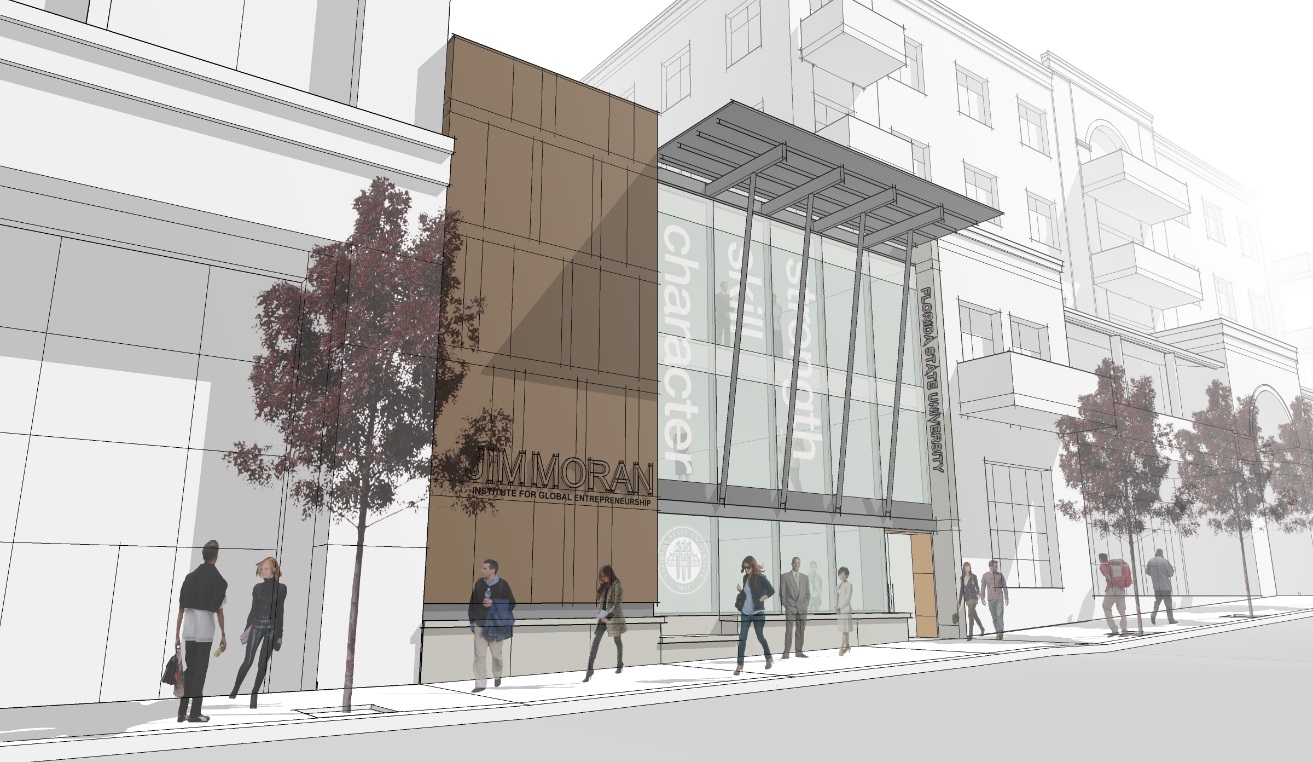 24
Jim Moran School of Entrepreneurship / Jim Moran Institute
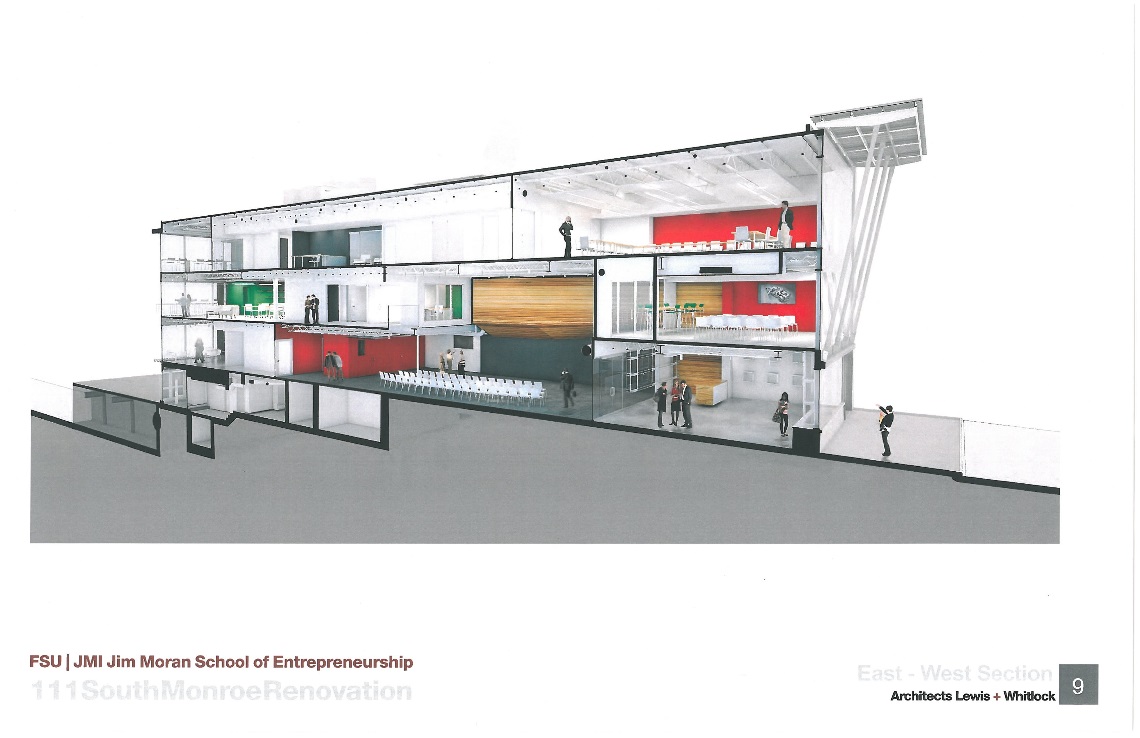 25
Jim Moran School of Entrepreneurship / Jim Moran Institute
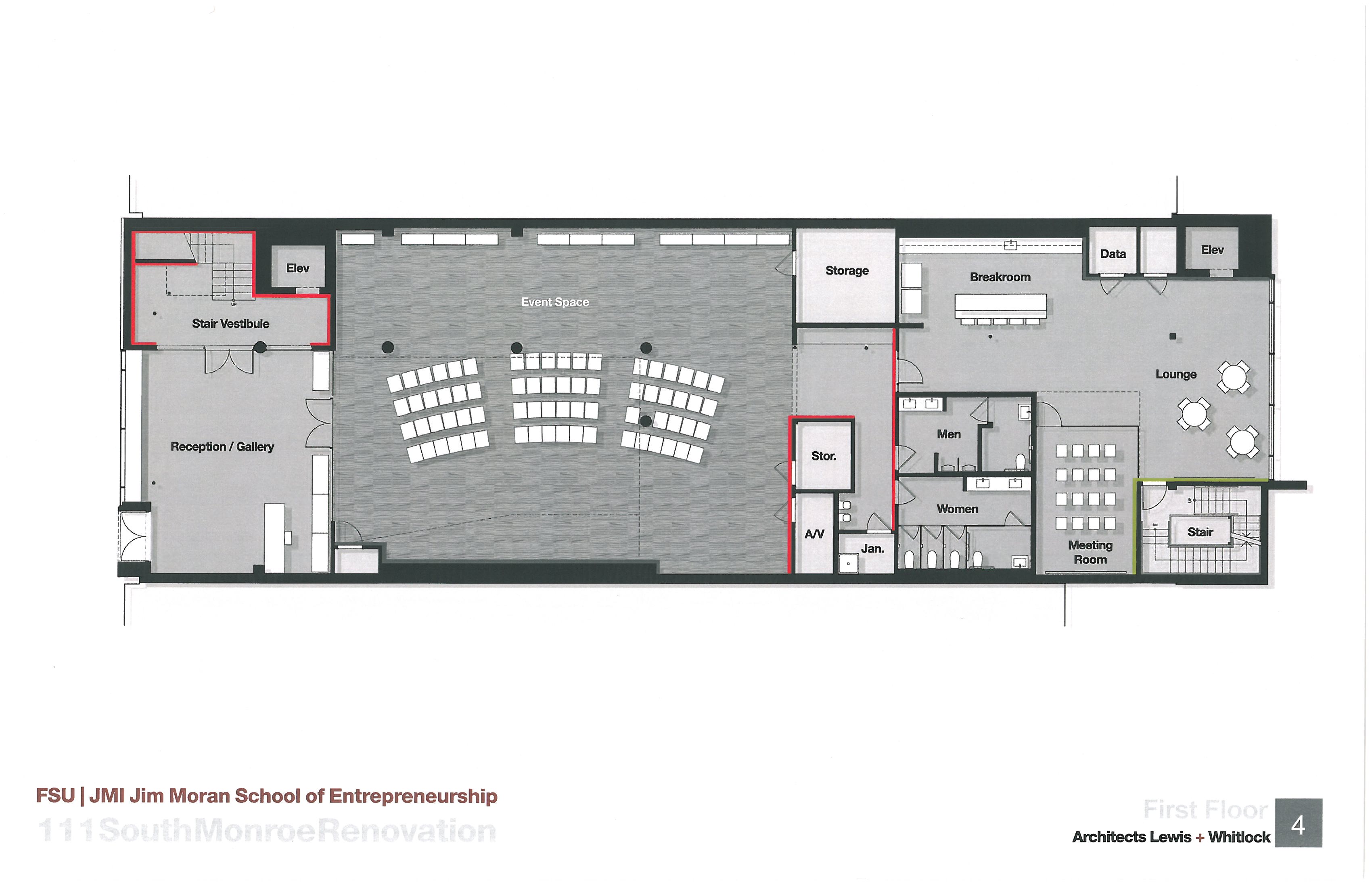 First Floor
26
Jim Moran School of Entrepreneurship / Jim Moran Institute
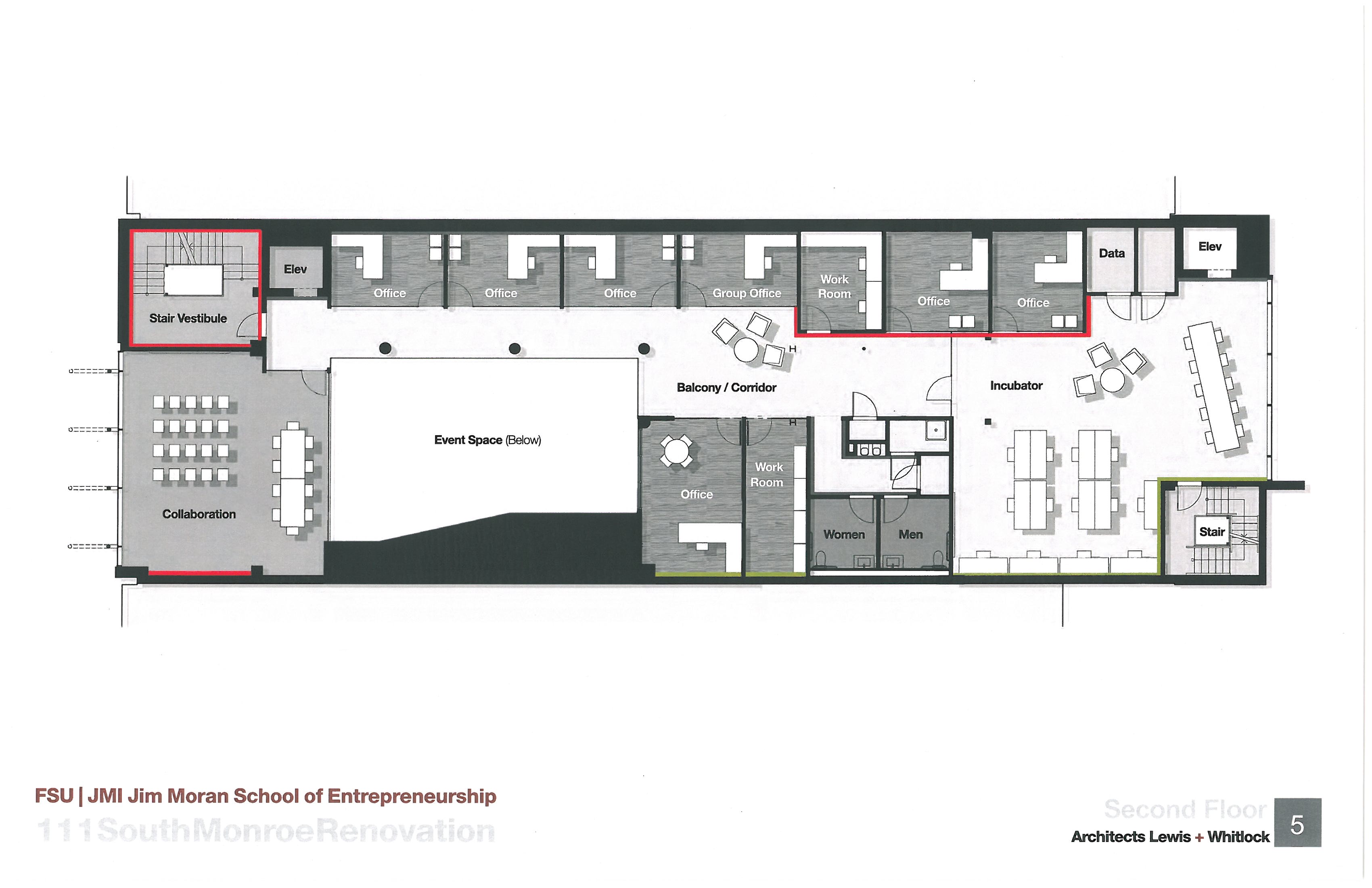 Second Floor
27
Jim Moran School of Entrepreneurship / Jim Moran Institute
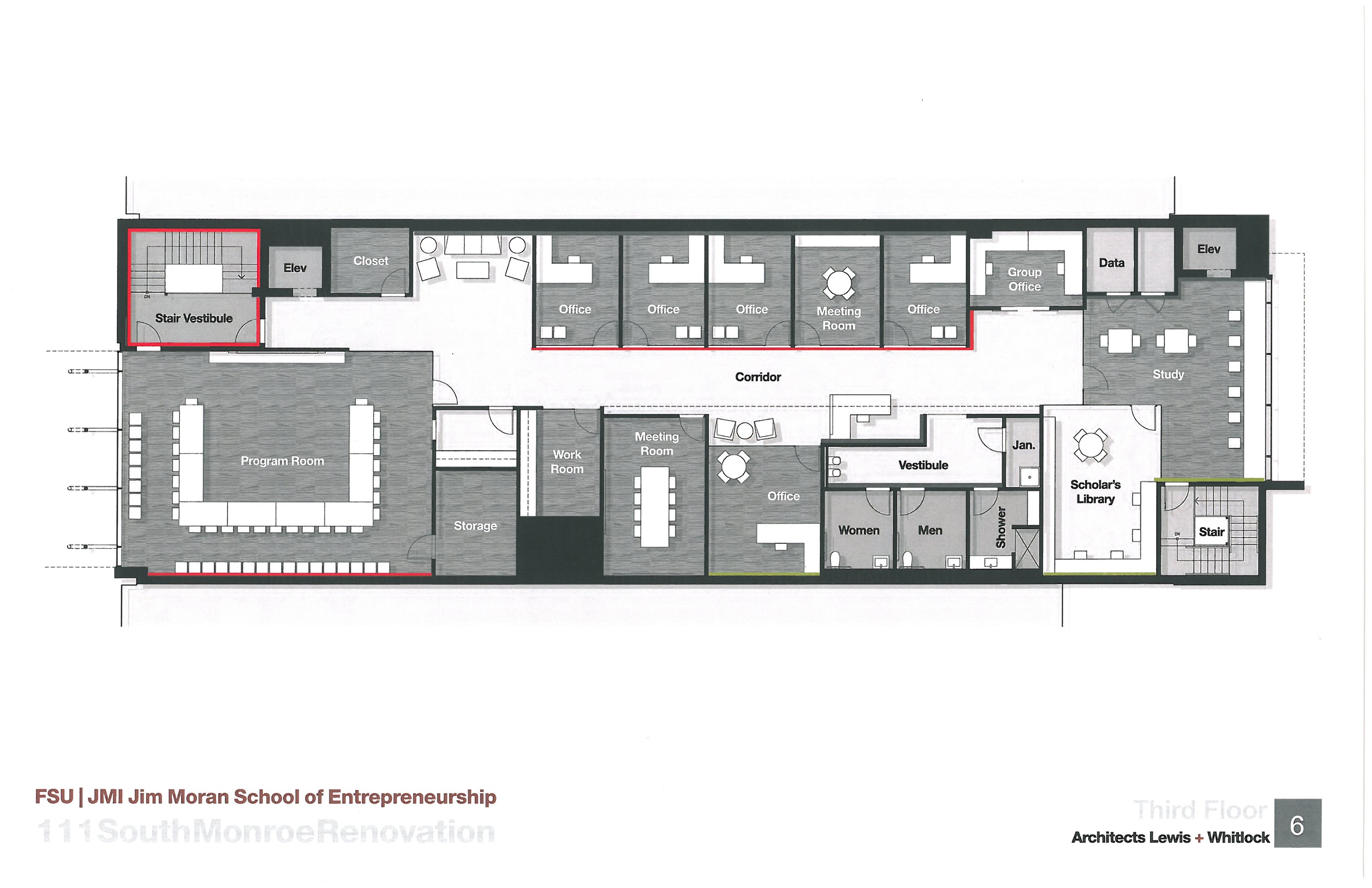 Third Floor
28
Substantial Completion Date:  10/01/2017
GSF:  6,500
Total Cost:  $2,500,000
Fund Source:  FCO/Private Funds
 
Project Information:
This project provides new space for the Black Student Union and African American Study Center.  This facility will include a gallery, student lounge, multipurpose space, and administrative space.

Consultants: 
Architects – Gilchrist, Ross, Crowe Architects, PA, Tallahassee, FL
Contractor – Mad Dog Construction/One Day Came, Tallahassee, FL
Black Student Union / African American Study Center
29
Black Student Union / African American Study Center
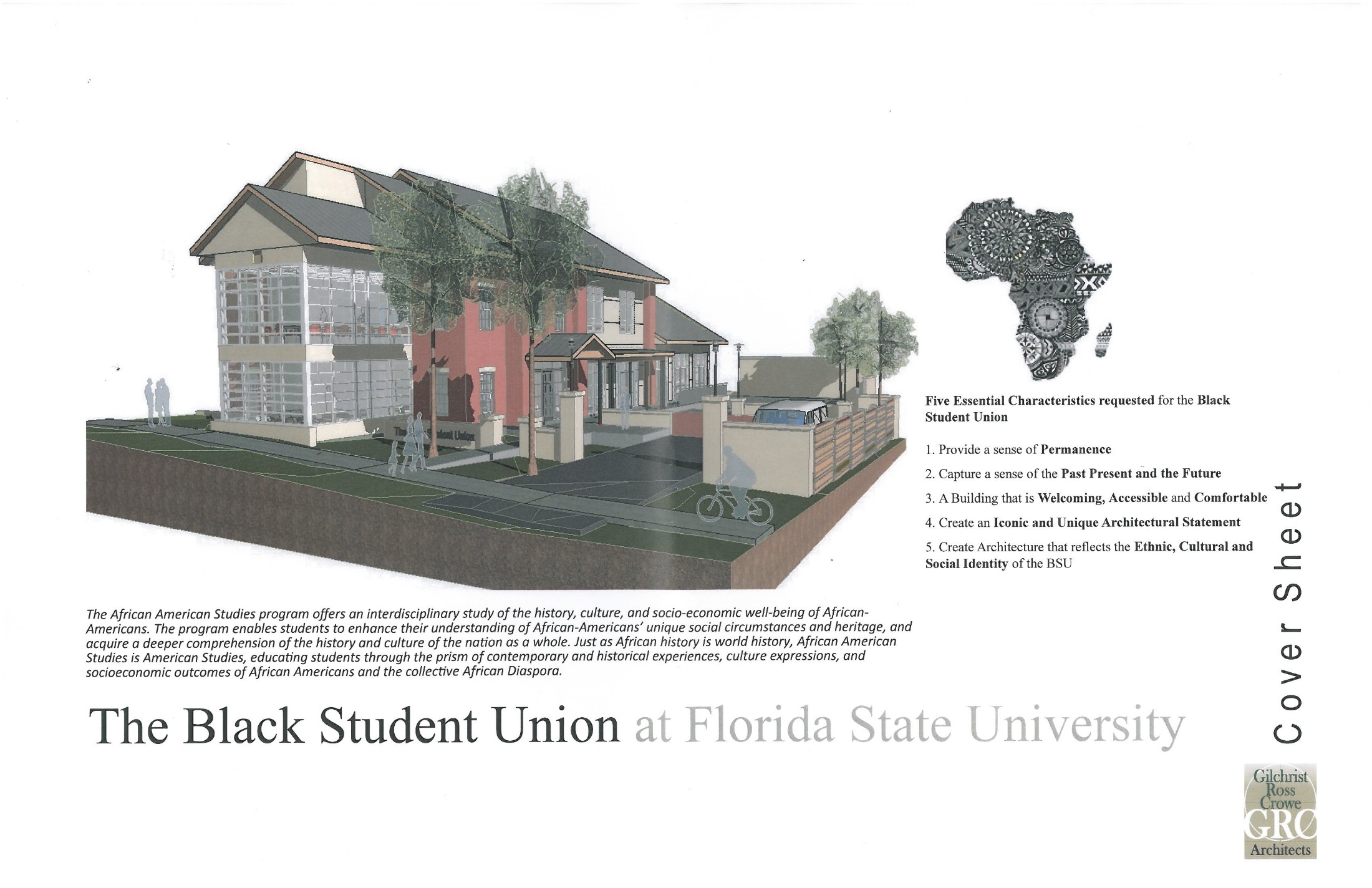 30
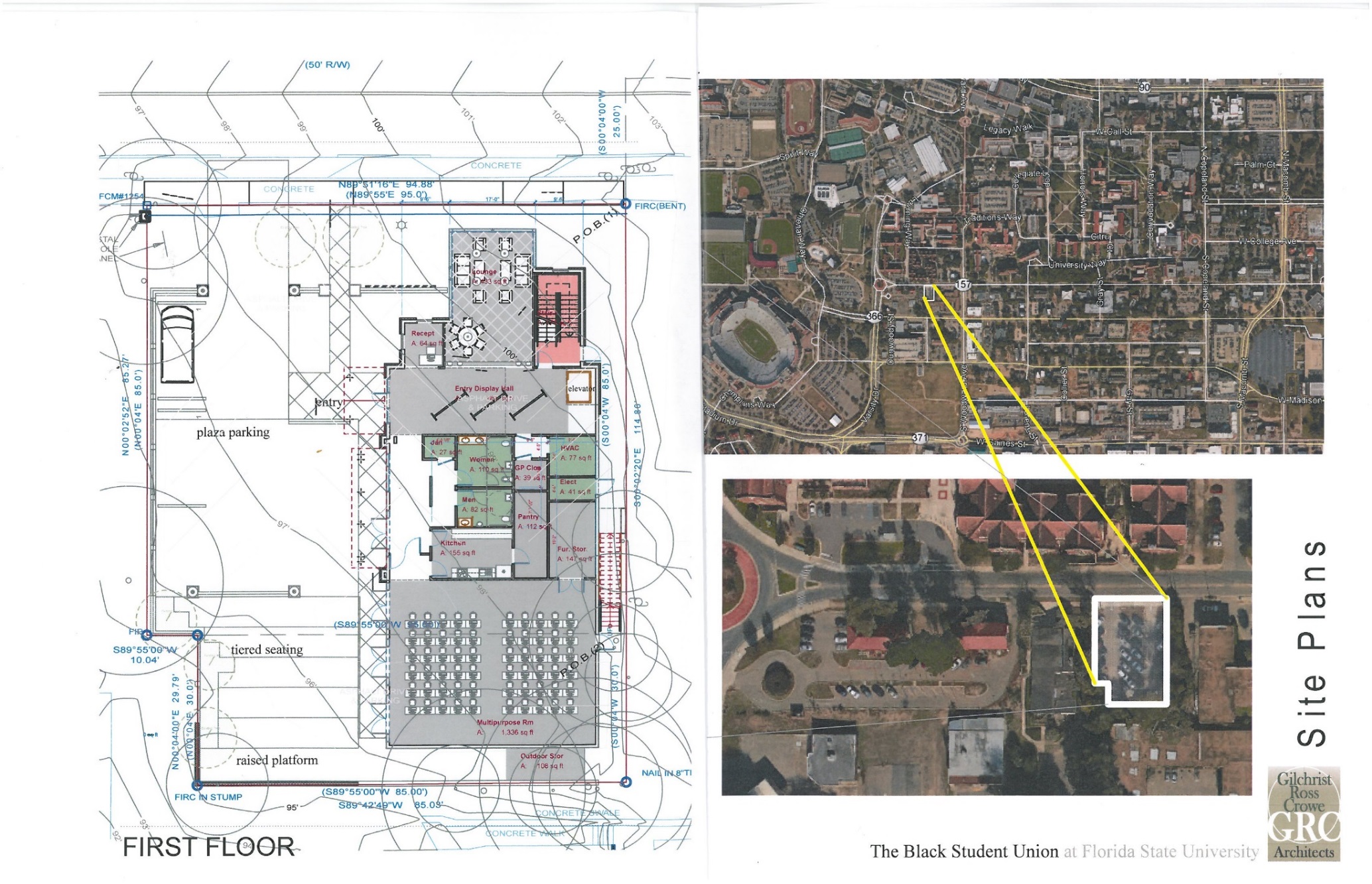 Black Student Union / African American Study Center
31
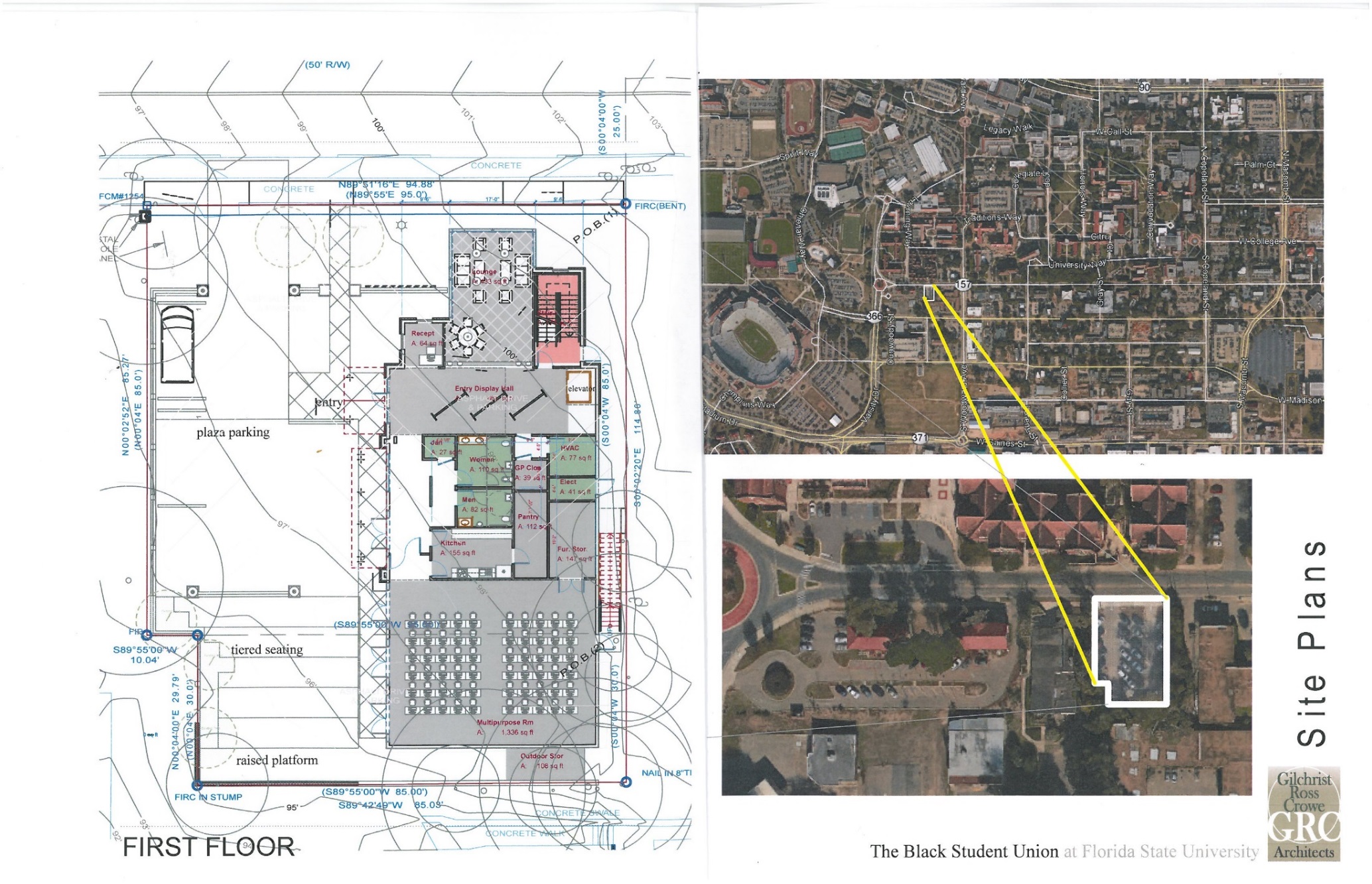 Black Student Union / African American Study Center
32